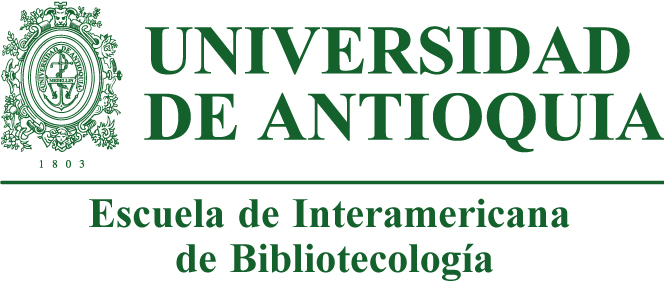 EXPLORACIÓN DE LAS TEORÍAS IMPLÍCITAS DE LA LECTURA Y LA ESCRITURA DE ESTUDIANTES Y PROFESORES DE LA PRIMERA ETAPA FORMATIVA DEL PREGRADO EN BIBLIOTECOLOGÍA DE LA ESCUELA INTERAMERICANA DE BIBLIOTECOLOGÍA DE LA UNIVERSIDAD DE ANTIOQUIA.
1er ENCUENTRO UNIVERSITARIO “LECTORES: CAMBIOS EN LAS PRÁCTICAS Y HÁBITOS DE LECTURA” 
UNIVERSIDAD FRANCISCO GAVIDIA
RED INTERNACIONAL DE UNIVERSIDADES LECTORAS
2016
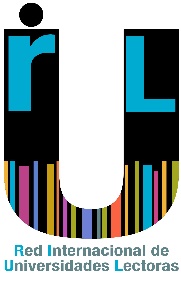 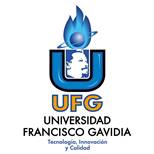 MARCO CONCEPTUAL
MARCO CATEGORIAL
MARCO METODOLÓGICO
AVANCES
Observaciones empíricas de recogida de información a partir del diálogo cotidiano con los estudiantes: 
Los estudiantes explican la lectura como:
Actividad  mental (de cierta manera, la ven como algo “inconsciente y mecánico”; no logran verla como una actividad con valor en sí misma.) 
Actividad que se hace por obligatoriedad (contradictorio con la postura anterior si se tiene en cuenta que en se obvian procesos mentales como el análisis, la interpretación, la crítica, las representaciones mentales, etc.)
Actividad que permite descubrir nuevos mundos (en contradicción con la primera visión o concepción; anuncia una relación más vital con la lectura a pesar de su  relación casi inmediata con el sistema educativo.)
Un proceso con sentido y significado relacionado dialógicamente con la escritura (han establecido relaciones y encontrado elementos de comprensión y vínculos afectivos con el mundo que lo rodea.)
Lectura y escritura son actos que permiten la comunicación y la expresión (se constituyen en una forma de expresión del pensamiento que permite integración al mundo socio-político por la configuración del universo simbólico y cultural propio.)
GRACIAS
ADRIANA PATRICIA AREIZA PÉREZ
Bibliotecóloga – Profesora EIB Universidad de Antioquia
Medellín - Colombia
Teléfono +57 314 8514745
adriana.areiza@udea.edu.co